Re-Registration Week!
Monday: Re-registration Video #1 Launches! A series of 3 will be coming, you’ll vote for your favorite.  Your teachers will be making appreances! 

Thursday: RE-REGISTRATION DAY! 

Friday: Dance party for Re-Registration
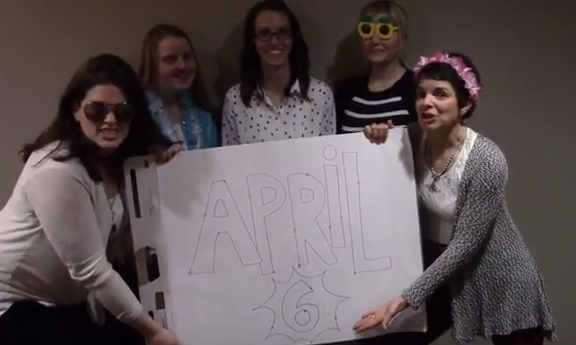